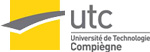 UTC Formation Continue
Certification professionnelle ABIH 2017
PROJET D’INTEGATION ABIH  2017
GUIDE PRATIQUE POUR LE TECHNICIEN 
BIOMEDICAL EN LABORATOIRE EN 
AFRIQUE
Auteurs :                                                                           				        Tuteur :
Groupe 2 :
SANOU Bakary Aimé
ATCHOLE Kezie Ahoulelou
PROT Jean-Matthieu
1
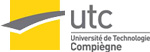 Certification professionnelle ABIH 2017                                                                                                                                                                             Auteurs:    SANOU Bakary Aimé, 
GUIDE PRATIQUE POUR LE TECHNICIEN BIOMÉDICAL EN LABORATOIRE EN AFRIQUE                                                                                                        ATCHOLE Kezie Ahoulelou
PLAN
1-ROLES DU LABORATOIRE DE BIOLOGIE MEDICALE (LBM) / NORME ISO 15189 .

2-SITUATION DES LBM EN AFRIQUE

3- DEMARCHE DE MISE EN PLACE D’UNE SOLUTION

4- LA SOLUTIONS PROPOSEE

5- STRATEGIE D’AMELIORATION CONTINUE (CAPD)

6- RISQUES DU PROJET ET ALTERNATIVES

7- REFERENCE BIBLIOGRAPHIQUE
2
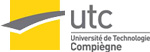 Certification professionnelle ABIH 2017                                                                                                                                                                             Auteurs:    SANOU Bakary Aimé, 
GUIDE PRATIQUE POUR LE TECHNICIEN BIOMÉDICAL EN LABORATOIRE EN AFRIQUE                                                                                                        ATCHOLE Kezie Ahoulelou
PLAN
1-ROLES DU LABORATOIRE DE BIOLOGIE MEDICALE (LBM) / NORME ISO 15189 .

2-SITUATION DES LBM EN AFRIQUE

3-DEMARCHE DE MISE EN PLACE D’UNE SOLUTION

4- LA SOLUTIONS PROPOSEE

5- STRATEGIE D’AMELIORATION CONTINUE (CAPD)

6- RISQUES DU PROJET ET ALTERNATIVES

7- REFERENCE BIBLIOGRAPHIQUE
3
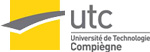 Certification professionnelle ABIH 2017                                                                                                                                                                             Auteurs:    SANOU Bakary Aimé, 
GUIDE PRATIQUE POUR LE TECHNICIEN BIOMÉDICAL EN LABORATOIRE EN AFRIQUE                                                                                                        ATCHOLE Kezie Ahoulelou
RÔLES DU LABORATOIRE
LABORATOIRE DE BIOLOGIE MEDICALE
HÉMATOLOGIE
PREVENTION
PHARMACOLOGIE
BIOCHIMIE CLINIQUE
DEPISTAGE
ORIENTER ET GUIDER LE MEDECIN
PATIENT
IMMUNOPATHOLOGIE
DIAGNOSTIC
GÉNÉTIQUE BIOLOGIQUE
MICROBIOLOGIE MÉDICALE
SUIVI
4
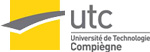 Certification professionnelle ABIH 2017                                                                                                                                                                             Auteurs:    SANOU Bakary Aimé, 
GUIDE PRATIQUE POUR LE TECHNICIEN BIOMÉDICAL EN LABORATOIRE EN AFRIQUE                                                                                                        ATCHOLE Kezie Ahoulelou
La Norme ISO 15189 [1]
Spécifie les exigences de qualité et de compétence applicables aux laboratoires de biologie médicale.
ISO
Exigences relatives au management
Version 2012
15189
Techniciens de laboratoire
Exigences techniques
Service  biomédical (Techniciens, ingénieurs)
[1] NF EN ISO 15189 Décembre 2012 (version corrigée de 2014) Laboratoires de biologie   médicale ,Exigences concernant la qualité et la compétence
5
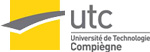 Certification professionnelle ABIH 2017                                                                                                                                                                             Auteurs:    SANOU Bakary Aimé, 
GUIDE PRATIQUE POUR LE TECHNICIEN BIOMÉDICAL EN LABORATOIRE EN AFRIQUE                                                                                                        ATCHOLE Kezie Ahoulelou
PLAN
1-ROLES DU LABORATOIRE DE BIOLOGIE MEDICALE (LBM) / NORME ISO 15189 .

2-SITUATION DES LABORATOIRE DE BIOLOGIE MEDICALE EN AFRIQUE

3-DEMARCHE DE MISE EN PLACE D’UNE SOLUTION

4- LA SOLUTIONS PROPOSEE

5- STRATEGIE D’AMELIORATION CONTINUE (CAPD)

6- RISQUES DU PROJET ET ALTERNATIVES

7- REFERENCE BIBLIOGRAPHIQUE
6
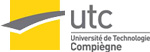 Certification professionnelle ABIH 2017                                                                                                                                                                             Auteurs:    SANOU Bakary Aimé, 
GUIDE PRATIQUE POUR LE TECHNICIEN BIOMÉDICAL EN LABORATOIRE EN AFRIQUE                                                                                                        ATCHOLE Kezie Ahoulelou
2-SITUATION DES LABORATOIRES EN AFRIQUE
Laboratoires accrédités /Mai 2014 (Afrique subsaharienne )[2]
TOTAL = 320
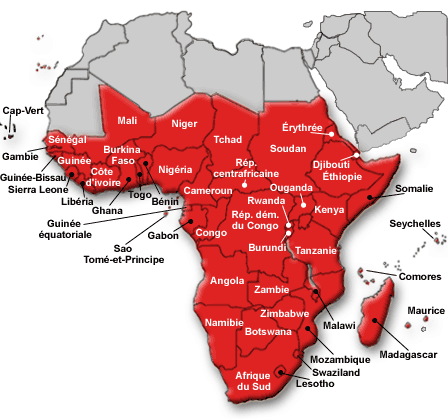 Afrique du sud
Afrique subsaharienne
[2] Mises à jour des laboratoires d'accréditation par ASLM (le processus de laboratoire amélioration de la qualité), http://www.aslm.org/what-we-do/slipta/ [Consulté le : 22 février 2017]
7
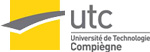 Certification professionnelle ABIH 2017                                                                                                                                                                   Auteurs:    SANOU Bakary Aimé, 
GUIDE PRATIQUE POUR LE TECHNICIEN BIOMÉDICAL EN LABORATOIRE EN AFRIQUE                                                                                                   ATCHOLE Kezie Ahoulelou
2- SITUATION DES LABORATOIRES EN AFRIQUE
LES CAPACITÉS DES LABORATOIRES A CONFIRMER LES ÉPIDÉMIES D'AFRIQUE  (45 PAYS) [3]
3 PAYS       25% des épidémies
24 PAYS       25 à 49% des épidémies
8 PAYS       50 à 74% des épidémies
11 PAYS       75% des épidémies
AUCUN PAYS       100% des épidémies
[3] Bureau régional de l’OMS pour l’Afrique 2013 ,Capacités requises des laboratoires
 en vertu du règlement sanitaire international et leur mise en place dans la région africaine de /Page 24
8
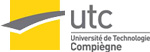 Certification professionnelle ABIH 2017                                                                                                                                                                 Auteurs:    SANOU Bakary Aimé, 
GUIDE PRATIQUE POUR LE TECHNICIEN BIOMÉDICAL EN LABORATOIRE EN AFRIQUE                                                                                                ATCHOLE Kezie Ahoulelou
2-SITUATION DES LABORATOIRES EN AFRIQUE
SUIVI DES LABORATOIRES MEDICAUX [4]
OMS/AFRO
(Organisation mondiale de la santé/ Zone Afrique)
OMS 2020
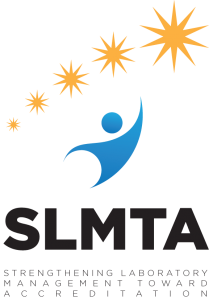 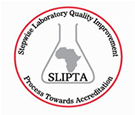 2500 Labo         SLIPTA
SLMTA
SLIPTA
Processus d’amélioration de la qualité des laboratoires vers leurs  accréditations
Renforcement de la gestion des laboratoires vers leurs accréditation
kit de formation et de mentorat basé sur l’ISO 15189
Eléments d’Audit basés sur  ISO 15189
Détermine le niveau étoile et fournit un certificat de reconnaissance (niveaux d'étoiles 1-5)
Début de la démarche vers la accréditation ISO 15189
[4] OMS/AFRO /Lignes directrices de l'OMS relatives 
au Processus graduel d’amélioration des laboratoires en vue de
l'accréditation dans la Région africaine (accompagnées d'une liste de contrôle)
A partir de 5 étoiles
9
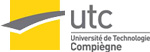 Certification professionnelle ABIH 2017                                                                                                                                                                    Auteurs:    SANOU Bakary Aimé, 
GUIDE PRATIQUE POUR LE TECHNICIEN BIOMÉDICAL EN LABORATOIRE EN AFRIQUE                                                                                                   ATCHOLE Kezie Ahoulelou
2-SITUATION DES LABORATOIRES EN AFRIQUE
PROCESSUS GRADUEL DE SLIPTA [4]
5 étoiles
≥ 95 % (244-258 pts)
Total           258 points 
Activités service biomédical       30 points ≈ 11,62 %
4 étoiles
85 – 94 % (219-243 pts)
Evolution de la qualité
% du score à l’audit sur place
3 étoiles
75 – 84 % (193-218 pts)
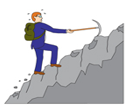 2 étoiles
65 – 74 % (167-192 pts)
1 étoile
55-64 % (142-166 pts)
[4] OMS/AFRO /Lignes directrices de l'OMS relatives 
au Processus graduel d’amélioration des laboratoires en vue de
l'accréditation dans la Région africaine (accompagnées d'une liste de contrôle)
Processus graduel
10
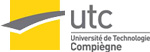 Certification professionnelle ABIH 2017                                                                                                                                                                     Auteurs:    SANOU Bakary Aimé, 
GUIDE PRATIQUE POUR LE TECHNICIEN BIOMÉDICAL EN LABORATOIRE EN AFRIQUE                                                                                                    ATCHOLE Kezie Ahoulelou
PLAN
1-ROLES DU LABORATOIRE DE BIOLOGIE MEDICALE (LBM) / NORME ISO 15189 .

2-SITUATION DES LBM EN AFRIQUE

3-DEMARCHE DE MISE EN PLACE D’UNE SOLUTION

4- LA SOLUTIONS PROPOSEE

5- STRATEGIE D’AMELIORATION CONTINUE (CAPD)

6- RISQUES DU PROJET ET ALTERNATIVES

7- REFERENCE BIBLIOGRAPHIQUE
11
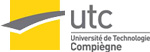 Certification professionnelle ABIH 2017                                                                                                                                                                    Auteurs:    SANOU Bakary Aimé, 
GUIDE PRATIQUE POUR LE TECHNICIEN BIOMÉDICAL EN LABORATOIRE EN AFRIQUE                                                                                                   ATCHOLE Kezie Ahoulelou
3- DEMARCHE DE MISE EN PLACE D’UNE SOLUTION
Accréditation ISO 15189
certification SLIPTA
LABORATOIRE DE BIOLOGIE MEDICALE
Exigences de SLIPTA (basé sur l’ISO 15189)
Proposé une solution qui impliquera le service biomédical (Technicien)
Analyse
Exigences de l’ISO 15189
12
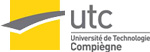 Certification professionnelle ABIH 2017                                                                                                                                                                             Auteurs:    SANOU Bakary Aimé, 
GUIDE PRATIQUE POUR LE TECHNICIEN BIOMÉDICAL EN LABORATOIRE EN AFRIQUE                                                                                                        ATCHOLE Kezie Ahoulelou
3-DEMARCHE DE MISE EN PLACE D’UNE SOLUTION
ANALYSE DES EXIGENCES DU PROCESSUS GRATUEL SLIPTA
5.1 Respect du protocole approprié relatif au Matériel
5.2 Matériel, mode de validation/vérification et documentation
MAINTENANCE ET METROLOGIE DES DM
5.3 Conservation des enregistrements du matériel
5.4 Enregistrements des données de maintenance du matériel
5.5 Procédures applicables au matériel obsolète
5.6 Respect du protocole d'étalonnage du matériel
SUIVI ET TRAÇABILITÉ
5.7 Maintenance préventive du matériel
CHECK-LIST [4]
5.8 Maintenance de l'entretien du matériel
5.9 Pièces de matériel à réparer
5.10 Procédure à suivre et documentation des cas de dysfonctionnements du matériel
ORGANISATION DU SERVICE BIOMEDICAL
5.11 Suivi et documentation de la réparation du matériel
5.12 Plan d'urgence en cas de défaillance du matériel
5.13 Manuel d'utilisation fourni par le fabricant
[4] OMS/AFRO /Lignes directrices de l'OMS relatives 
au Processus graduel d’amélioration des laboratoires en vue de l'accréditation dans la Région africaine (accompagnées d'une liste de contrôle)
5.14 Communication sur l'efficacité du Système de Management de la Qualité
13
5.15 Prestations du laboratoire en matière d'analyses
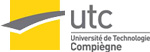 Certification professionnelle ABIH 2017                                                                                                                                                                     Auteurs:    SANOU Bakary Aimé, 
GUIDE PRATIQUE POUR LE TECHNICIEN BIOMÉDICAL EN LABORATOIRE EN AFRIQUE                                                                                                    ATCHOLE Kezie Ahoulelou
3-DEMARCHE DE MISE EN PLACE D’UNE SOLUTION
ANALYSE DES EXIGENCES DE LA NORME ISO 15189 [1]
ISO 15189 5.3.1.3 Equipements-Mode d'emploi
ISO 15189  5.3.1.2 Essais d'acceptation de l'équipement
ISO 15189 5.3.1.4 Etalonnage des équipements et traçabilité métrologique
ACTIVITES DE LA NORME 15189 RELATIVES AU SERVICE DE MAINTENANCE BIOMEDICALE
ISO 15189 5.3.1.7 Enregistrements relatifs au matériel
ISO 15189 5.3.1.5 Maintenance et réparation du matériel
ISO 15189 5.3.1.6 Compte rendu des événements indésirables
[1] NF EN ISO 15189 Décembre 2012 (version corrigée de 2014) 
Laboratoires de biologie   médicale ,Exigences concernant la qualité et la compétence
14
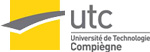 Certification professionnelle ABIH 2017                                                                                                                                                                     Auteurs:    SANOU Bakary Aimé, 
GUIDE PRATIQUE POUR LE TECHNICIEN BIOMÉDICAL EN LABORATOIRE EN AFRIQUE                                                                                                    ATCHOLE Kezie Ahoulelou
PLAN JALON 3
1-ROLES DU LABORATOIRE DE BIOLOGIE MEDICALE (LBM) / NORME ISO 15189 .

2-SITUATION DES LBM EN AFRIQUE

3-DEMARCHE DE MISE EN PLACE D’UNE SOLUTION

4- LA SOLUTIONS PROPOSEE

5- STRATEGIE D’AMELIORATION CONTINUE (CAPD)

6- RISQUES DU PROJET ET ALTERNATIVES

7- REFERENCE BIBLIOGRAPHIQUE
15
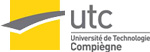 Certification professionnelle ABIH 2017                                                                                                                                                                    Auteurs:    SANOU Bakary Aimé, 
GUIDE PRATIQUE POUR LE TECHNICIEN BIOMÉDICAL EN LABORATOIRE EN AFRIQUE                                                                                                   ATCHOLE Kezie Ahoulelou
4- SOLUTIONS PROPOSEES
Les exigences technique de la norme 15189 /2012 applicables au service biomédical
GUIDE PRATIQUE DU TECHNICIEN BIOMEDICAL
INTERPRETATIONS SOUS FORME DE QUESTIONNAIRES
OUTILS D’AUTO-DIAGNOSTIC
EVALUER LA QUALITE
ACTIVITES DU SERVICE BIOMEDICAL AU LABORATOIRE
AGIR
INTERPRETATION DES ACTIVITES TECHNIQUE DE  LA NORME  15189
LES POINTS CRITIQUES
16
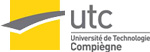 Certification professionnelle ABIH 2017                                                                                                                                                                  Auteurs:    SANOU Bakary Aimé, 
GUIDE PRATIQUE POUR LE TECHNICIEN BIOMÉDICAL EN LABORATOIRE EN AFRIQUE                                                                                                 ATCHOLE Kezie Ahoulelou
4-SOLUTIONS  PROPOSEES
LA METHODE DES 5S [5]
Seiri
(Eliminer l’inutile)
ORGANISATION DE L’ATELIER DU SERVICE BIOMEDICAL
PRE-REQUIS DU SERVICE BIOMEDICAL
Seiso (Nettoyer Inspecter)
Seiton (Ranger)
5S
Shitsuke (Respecter Améliorer)
Seiketsu (Standardiser Formaliser)
[5] Asma Khalil, Lanqing Yin ; Nicolas Drillaud, Coulibaly Siaka, 5S Biologie : un atout pour l’organisation des laboratoires 
Mémoire d’intelligence méthodique (Master qualité 2015-2016)
17
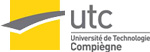 Certification professionnelle ABIH 2017                                                                                                                                                                    Auteurs:    SANOU Bakary Aimé, 
GUIDE PRATIQUE POUR LE TECHNICIEN BIOMÉDICAL EN LABORATOIRE EN AFRIQUE                                                                                                   ATCHOLE Kezie Ahoulelou
PLAN
1-ROLES DU LABORATOIRE DE BIOLOGIE MEDICALE (LBM) / NORME ISO 15189 .

2-SITUATION DES LBM EN AFRIQUE

3-DEMARCHE DE MISE EN PLACE D’UNE SOLUTION

4- LA SOLUTIONS PROPOSEE

5- STRATEGIE D’AMELIORATION CONTINUE (CAPD)

6- RISQUES DU PROJET ET ALTERNATIVES

7- REFERENCE BIBLIOGRAPHIQUE
18
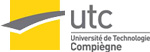 Certification professionnelle ABIH 2017                                                                                                                                                                    Auteurs:    SANOU Bakary Aimé, 
GUIDE PRATIQUE POUR LE TECHNICIEN BIOMÉDICAL EN LABORATOIRE EN AFRIQUE                                                                                                   ATCHOLE Kezie Ahoulelou
5- STRATEGIE D’AMELIORATION CONTINUE (CAPD)
Début
Réaliser ce qui a été prévu
Mesurer pour progresser
Planifier les actions à réaliser
Enumérer les améliorations
19
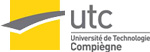 Certification professionnelle ABIH 2017                                                                                                                                                                    Auteurs:    SANOU Bakary Aimé, 
GUIDE PRATIQUE POUR LE TECHNICIEN BIOMÉDICAL EN LABORATOIRE EN AFRIQUE                                                                                                   ATCHOLE Kezie Ahoulelou
PLAN
1-ROLES DU LABORATOIRE DE BIOLOGIE MEDICALE (LBM) / NORME ISO 15189 .

2-SITUATION DES LBM EN AFRIQUE

3-DEMARCHE DE MISE EN PLACE D’UNE SOLUTION

4- LA SOLUTIONS PROPOSEE

5- STRATEGIE D’AMELIORATION CONTINUE (CAPD)

6- RISQUES DU PROJET ET ALTERNATIVES

7- REFERENCE BIBLIOGRAPHIQUE
20
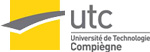 Certification professionnelle ABIH 2017                                                                                                                                                                     Auteurs:    SANOU Bakary Aimé, 
GUIDE PRATIQUE POUR LE TECHNICIEN BIOMÉDICAL EN LABORATOIRE EN AFRIQUE                                                                                                    ATCHOLE Kezie Ahoulelou
6- RISQUES DU PROJET ET ALTERNATIVES
Ne pas réussir à programmer l’outils d’auto diagnostic
Auto diagnostic ne prend pas en compte toutes les activités du service
Mauvaise interprétation de la norme
Faire recours a un ingénieur  qui a déjà fait la démarche de qualification pour la norme 15189 
(M. Mathieu Saint Marc : ingénieur au CH ROBERT BALANGER)
Demander des conseils aux enseignants 
(M. Jean Mathieu PROT;
M. Gilbert FARGES)
Revoir la norme ,et les ingénieurs qui ont déjà effectué la démarche d’accréditation 15189
21
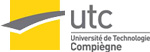 Certification professionnelle ABIH 2017                                                                                                                                                                     Auteurs:    SANOU Bakary Aimé, 
GUIDE PRATIQUE POUR LE TECHNICIEN BIOMÉDICAL EN LABORATOIRE EN AFRIQUE                                                                                                    ATCHOLE Kezie Ahoulelou
PLAN
1-ROLES DU LABORATOIRE DE BIOLOGIE MEDICALE (LBM) / NORME ISO 15189 .

2-SITUATION DES LBM EN AFRIQUE

3-DEMARCHE DE MISE EN PLACE D’UNE SOLUTION

4- LA SOLUTIONS PROPOSEE

5- STRATEGIE D’AMELIORATION CONTINUE (CAPD)

6- RISQUES DU PROJET ET ALTERNATIVES

7- REFERENCE BIBLIOGRAPHIQUE
22
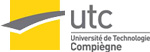 Certification professionnelle ABIH 2017                                                                                                                                                                     Auteurs:    SANOU Bakary Aimé, 
GUIDE PRATIQUE POUR LE TECHNICIEN BIOMÉDICAL EN LABORATOIRE EN AFRIQUE                                                                                                    ATCHOLE Kezie Ahoulelou
7-REFERENCE BIBLIOGRAPHIQUE
[1] NF EN ISO 15189 Décembre 2012 (version corrigée de 2014) Laboratoires de biologie   médicale ,Exigences concernant la qualité et la compétence
[2] Mises à jour des laboratoires d'accréditation par ASLM (le processus de laboratoire amélioration de la qualité), http://www.aslm.org/what-we-do/slipta/ [Consulté le : 22 février 2017]
[3] Bureau régional de l’OMS pour l’Afrique 2013 ,Capacités requises des laboratoires en vertu du règlement sanitaire international et leur mise en place dans la région africaine de /Page 24
[4] OMS/AFRO /Lignes directrices de l'OMS relatives  au Processus graduel d’amélioration des laboratoires en vue de l'accréditation dans la Région africaine (accompagnées d'une liste de contrôle)
[5] Asma Khalil, Lanqing Yin ; Nicolas Drillaud, Coulibaly Siaka, 5S Biologie : un atout pour l’organisation des laboratoires Mémoire d’intelligence méthodique (Master qualité 2015-2016)
23
SANOU Bakary Aimé
Bakaime@hotmail.fr
ATCHOLE Kezie Ahoulelou
etino3@yahoo.com
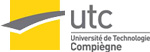 Certification professionnelle: Assistant Biomédicale en Ingénierie Hospitalière ABIH 2017
Pour plus d’informations:  http://www.utc.fr/tsibh/public/3abih/17/pi/groupe2/index.html
GUIDE PRATIQUE POUR LE TECHNICIEN BIOMÉDICAL EN LABORATOIRE EN AFRIQUE
ENJEUX: Rendre conforme les activités du service biomédical aux exigences technique de la norme ISO 15189
1
CONTEXTE EN AFRIQUE
2
3
SOLUTIONS
L’activité du laboratoire de biologie médicale est un élément important dans le parcours de soin des patients. Pour une amélioration de la qualité des soins et de la sécurité des patients, un suivi des laboratoires est nécessaire. Ce qui implique le respect de la norme ISO 15189 qui spécifie les exigences de  qualité et de compétence pour les acteurs du laboratoire. 
Dans notre cas nous nous sommes intéressés aux exigences relatives au service biomédical qui est en charge de la maintenance et le suivi des équipements du laboratoire.
B. Organisation de l’Atelier
A. Guide pratique du technicien 
biomédical
PROBLEMATIQUE
Faible capacité de dépistage des laboratoires en Afrique
La méthode des 5 « S » est une technique de gestion japonaise visant à l'amélioration continue des tâches effectuées dans les entreprises.
Implication du technicien au laboratoire
ENJEUX
Une meilleure prise en charge des patients
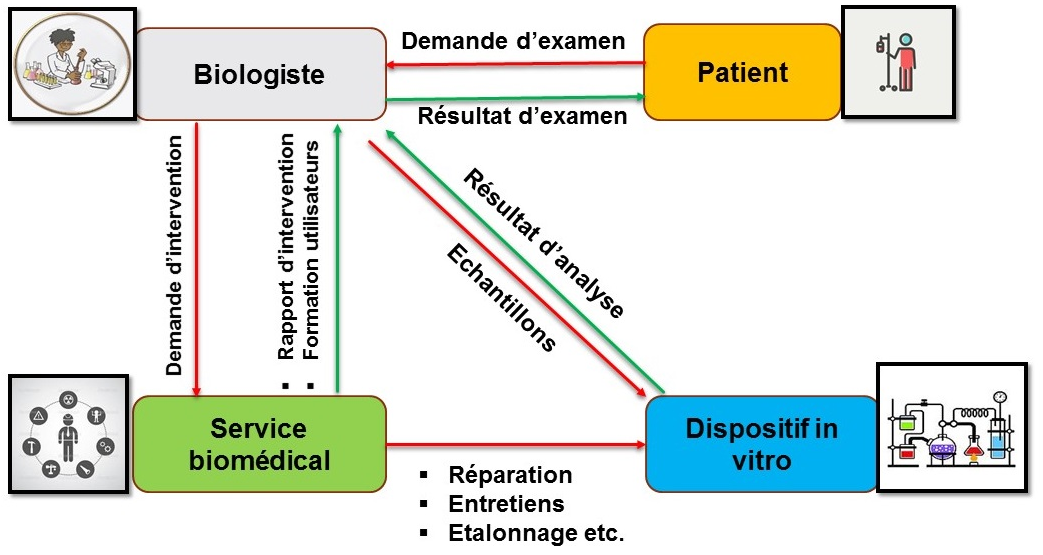 La garantie de la qualité perçue et la fiabilité des services rendus par le laboratoire.
La maîtrise des activités professionnelles et la pérennité du service biomédical dans le laboratoire.
Interprétation de la norme ISO 15189
Agir sur les points critiques perçus
OBJECTIF
Pourcentage des maladies dépistable par les Laboratoires
Laboratoires accrédités en Afrique
Fournir au service biomédical un guide pratique en se basant sur l’interprétation  des exigences de la norme iso 15189 ,faite par SLIPTA.
CONCLUSION

L’outils d’auto- diagnostic permet au service biomédical de visualiser la qualité des activités de la maintenance. L’interprétation des exigences relatives au service biomédical  sert de référence pour agir sur les points critiques perçus.
Un guide de mise en place de la méthode des 5S est élaboré pour servir d’outils d’organisation de l’atelier de maintenance,
Total : 320

85% en Afrique du sud 

15% dans le reste de    Afrique subsaharienne
SLIPTA : Processus d’amélioration de la qualité des laboratoires en Afrique  vers leurs  accréditations,
[1] NF EN ISO 15189 Décembre 2012 (version corrigée de 2014) Laboratoires de biologie   médicale ,Exigences concernant la qualité et la compétence
BIBLIOGRAPHIE :
24
[2] Mises à jour des laboratoires d'accréditation par ASLM (le processus de laboratoire amélioration de la qualité), http://www.aslm.org/what-we-do/slipta/ [Consulté le : 22 février 2017]
[3] Bureau régional de l’OMS pour l’Afrique 2013 ,Capacités requises des laboratoires en vertu du règlement sanitaire international et leur mise en place dans la région africaine de /Page 24
[4] OMS/AFRO /Lignes directrices de l'OMS relatives  au Processus graduel d’amélioration des laboratoires en vue de l'accréditation dans la Région africaine (accompagnées d'une liste de contrôle)